Communications Workshop for Dóchas

Thursday, 23rd May 2024
Martina Quinn, Founder and CEO, Alice Public Relations
@MartinaPQuinn / @HelloAlicePR  / www.alicepr.com
Our ‘Empathiser’ Persona: Michelle
[Speaker Notes: 10 min max. for re-introducing Michelle]
The Basics: 
Lives in Clonmel.
Married to John; both from local area. 
Busy mum of three (13- and 9-year-old daughters; 7-year-old son).
Formerly worked fulltime as a primary-school teacher; now does some part-time subbing. 
Spends a considerable amount of time each week caring for her parents and parents-in-law.
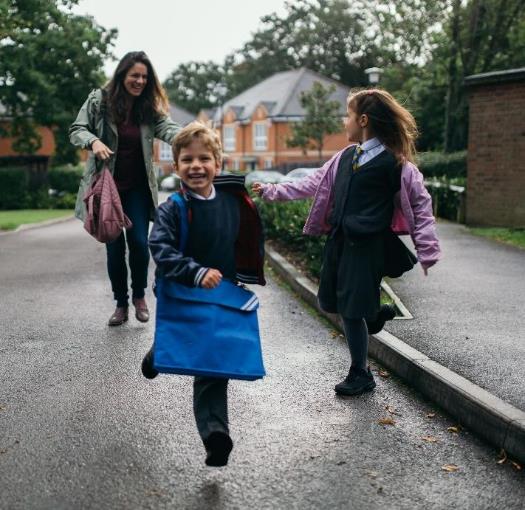 Where do we find Michelle?
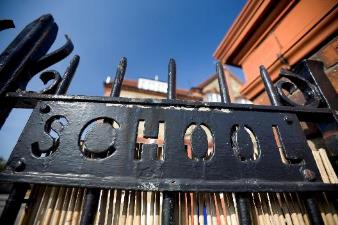 At the school gates (or working in school)…
Where do we find Michelle?
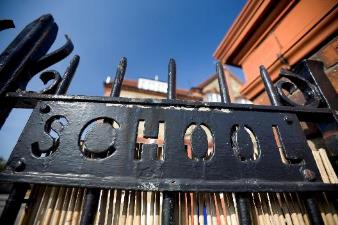 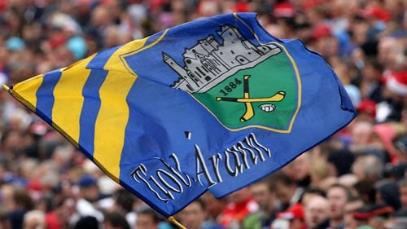 At the school gates (or working in school)…
On the side of a GAA pitch...
Where do we find Michelle?
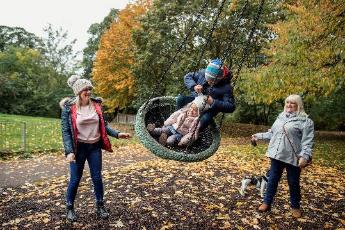 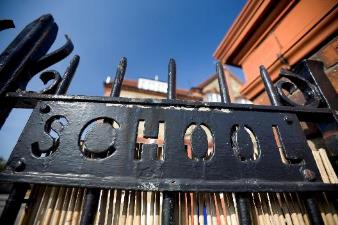 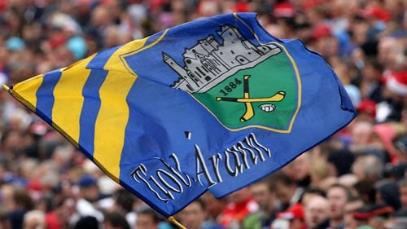 At the school gates (or working in school)…
In her local playground...
On the side of a GAA pitch...
Where do we find Michelle?
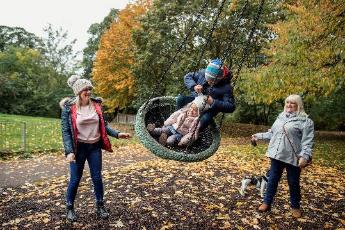 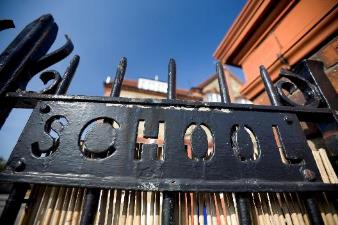 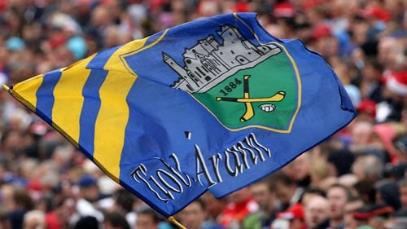 At the school gates (or working in school)…
In her local playground...
On the side of a GAA pitch...
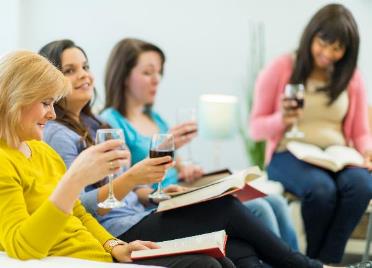 At her monthly Book Club…
Where do we find Michelle?
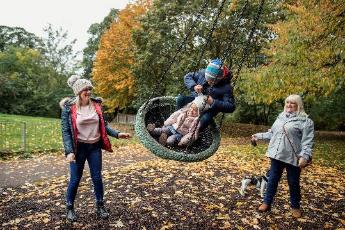 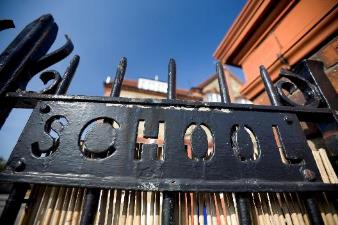 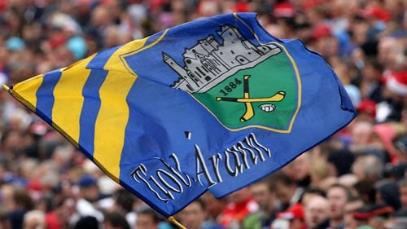 At the school gates (or working in school)…
In her local playground...
On the side of a GAA pitch...
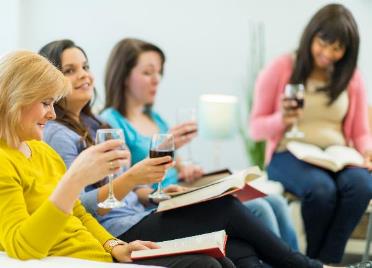 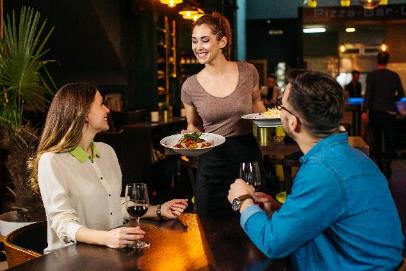 Out for a night in a local 
pub or restaurant...
At her monthly Book Club…
[Speaker Notes: Can you think of anywhere else she’s likely to be?]
Where do we find Michelle?
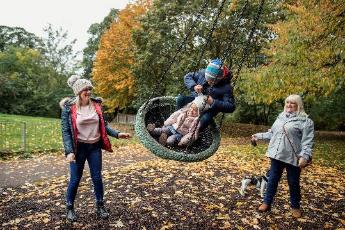 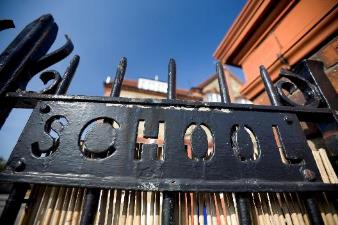 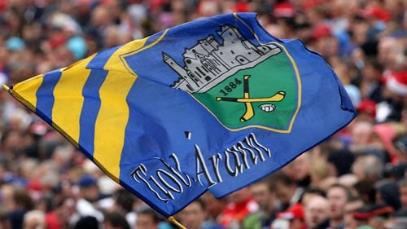 At the school gates (or working in school)…
In her local playground...
On the side of a GAA pitch...
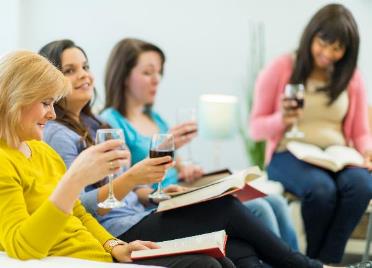 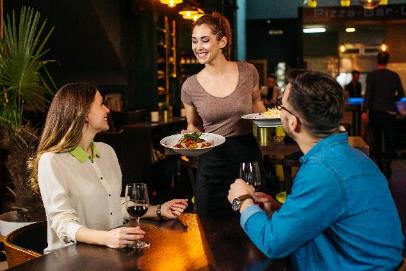 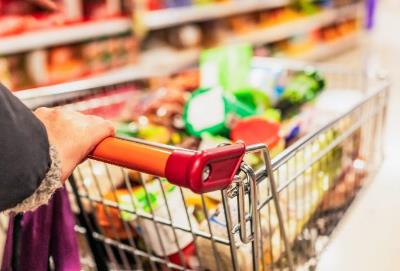 Out for a night in a local 
pub or restaurant...
At her monthly Book Club…
In the supermarket 
(or pharmacy or GP clinic)…
Who or what likely influences Michelle?
[Speaker Notes: Brainstorm this with the group.]
Who or what likely influences Michelle?
Her husband and family.
Her two best friends – and wider circle of friends. 
Other parents in her community.
Her parents and parents-in-law.
The Nationalist. 
Newstalk, RTÉ Radio One, Today FM, Tipp FM. 
Instagram influencers and ads.  
Facebook posts and ads.
[Speaker Notes: Any other insights? Are we missing anything obvious here? 
(The fact that she travels could be relevant – both for advertising targets and for tapping into her desire to be more adventurous / see more of the world AND / OR making the link with the countries she travelled to in her 20s.)]
Typical PR Tactics to Reach this Demographic
[Speaker Notes: 30 min for this session]
Communications Tactics - Overview
Paid = advertising you pay for. 
Earned = coverage / endorsements you don’t pay for, but you have to work hard to get. 
Shared = social networking, partnerships.
Owned =  all content owned by you, and that you have full control over.
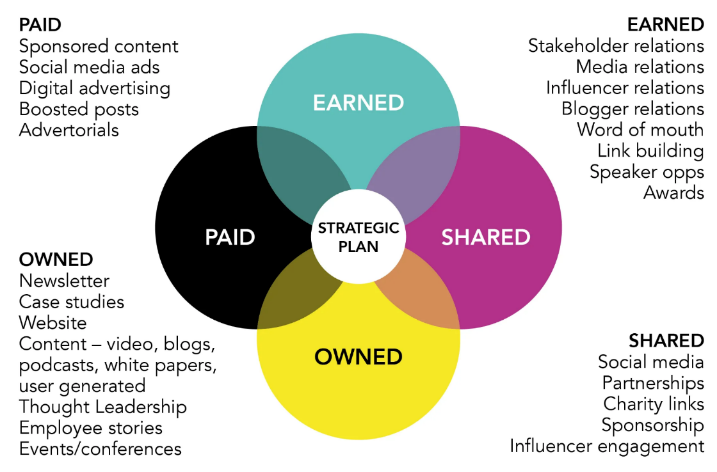 [Speaker Notes: Owned media doesn’t include social. While it’s true you produce the content that lives on your social channels, you don’t have ownership of it if that channel closes down.]
News Media Consumption
70% of adults consume news media at least once per day.
Main sources of news : TV and online (excluding social media), which both sit at 32%.
Social media is at 20%; radio at 11%; and printed newspapers at 5%.
When looking at social media use for news, Facebook and WhatsApp usage peaks amongst 25-54s, with lower levels either side of those age bands. 
YouTube, Twitter, TikTok, Snapchat and Reddit are used as a source of news most by those under 25.
Twitter has a relatively even spread across ages.
WhatsApp is dominant (72%) in the category of ‘social media used for any reason this year’. It saw an increase of +2pp over the previous year, continuing its steady growth since 2020.
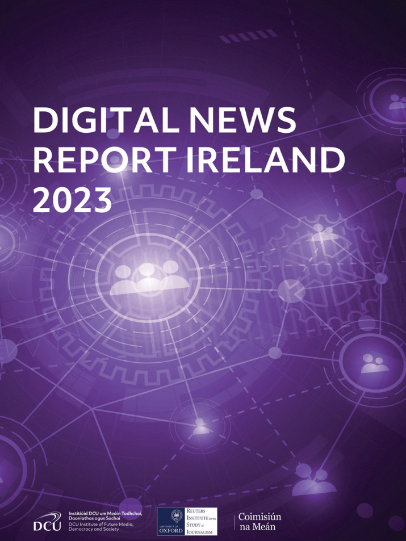 [Speaker Notes: This is general info, not specific to our Empathiser audience. 
Published in June 2023
https://www.dcu.ie/commsteam/news/2023/sep/dcu-fujo-researchers-provide-analysis-digital-news-report-ireland-2023]
Facebook was down -2pp (to 61%), but remained most-used site for hosting a personal profile, with almost two-thirds of the population engaging with it. 
Instagram saw growth from 2022 of +2pp (43%).
TikTok showed the biggest increase +5pp (24%), with a quarter of Irish respondents now using the platform, up from just 7% in 2020.
Listening to podcasts remains a very popular pastime in Ireland (44%), compared to other countries. Most popular category of podcasts is lifestyle (19%), followed by ‘specialist subjects’ (17%).
RTÉ is most popular digital brand (and offline brand): 1 in 4 people (24%) are consuming its content online.
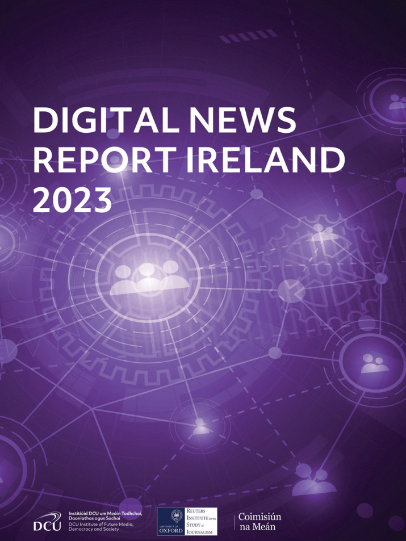 [Speaker Notes: https://www.dcu.ie/commsteam/news/2023/sep/dcu-fujo-researchers-provide-analysis-digital-news-report-ireland-2023]
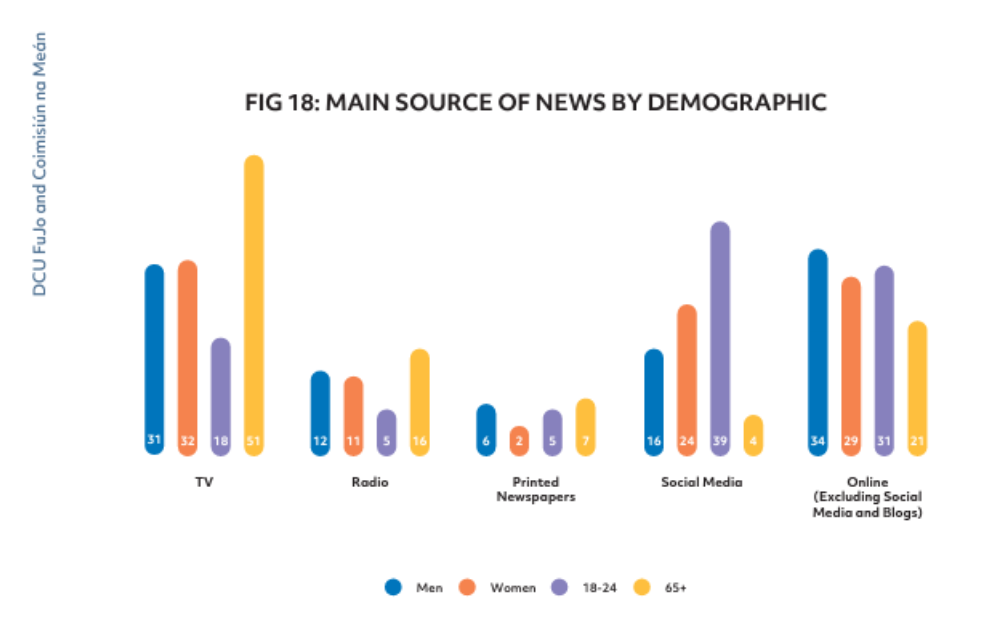 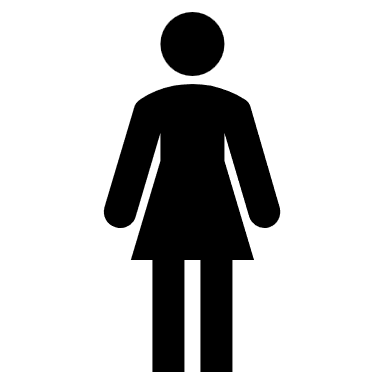 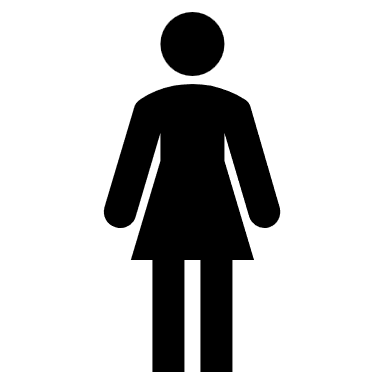 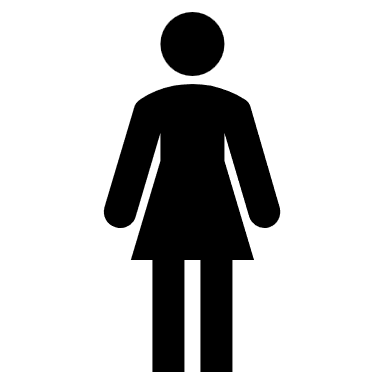 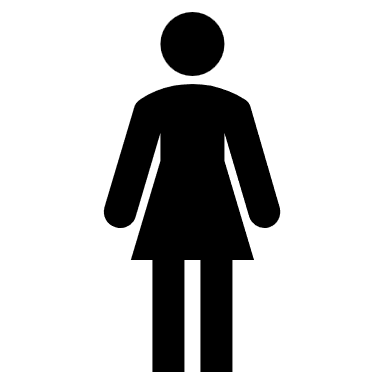 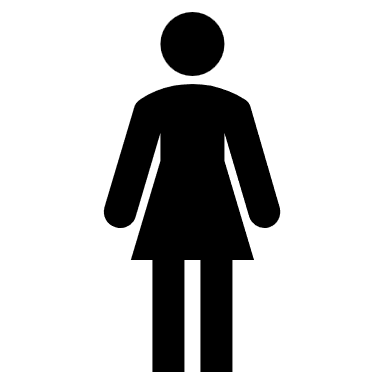 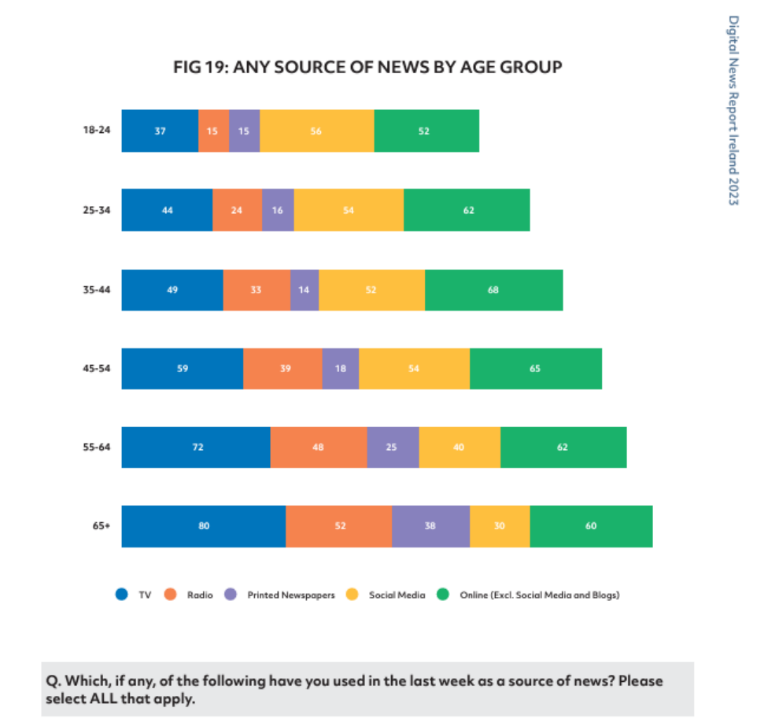 Empathisers
Permanent TSB Reflecting Ireland Research, July 2023
TV most popular medium for news consumption at 67% and radio at 53%, as consumers rate them as trusted, fair and balanced sources of news.
Online news websites also accounted for 53% of news consumption.
Trust in social media sources was low with only one in five adults trusting Facebook and Twitter as news sources and only one in seven trusting TikTok, Snapchat and Reddit. 
More than a third of women said they are consuming less news than before, with only 27% of men reporting the same.
[Speaker Notes: Source: Permanent TSB Reflecting Ireland research from July 2023
https://www.irishtimes.com/business/2023/07/18/irish-adults-continue-to-engage-strongly-with-news-media-research-shows/]
What social media channels to use to reach Empathisers?
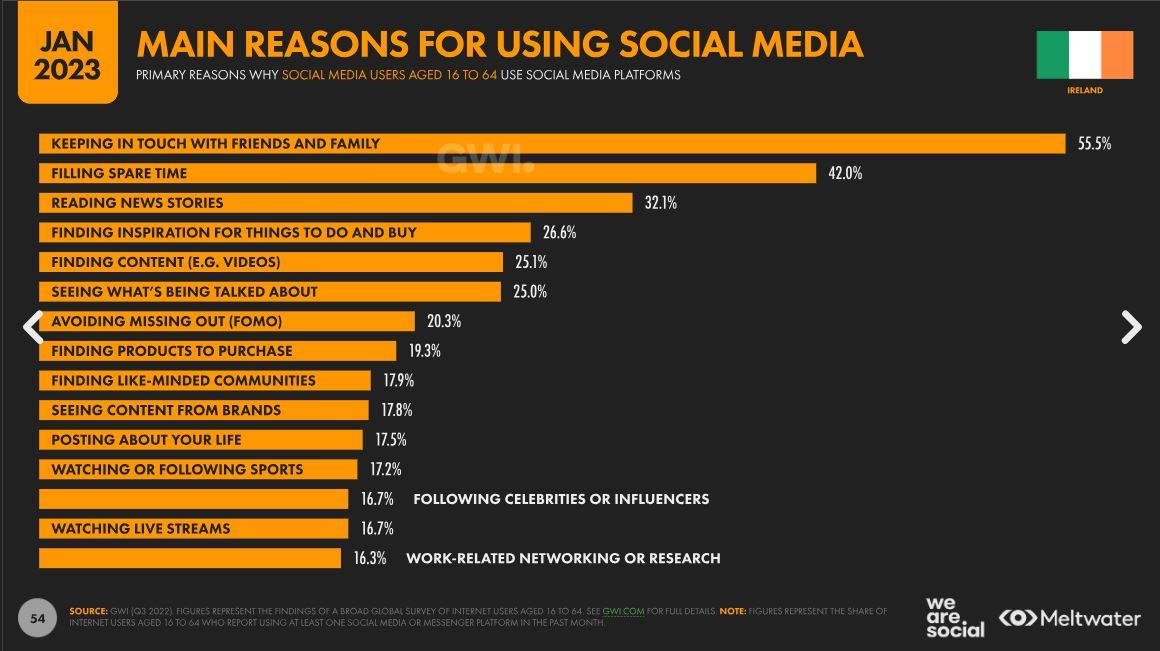 [Speaker Notes: Before we focus on individual channels, let’s look at how and why people use social media…]
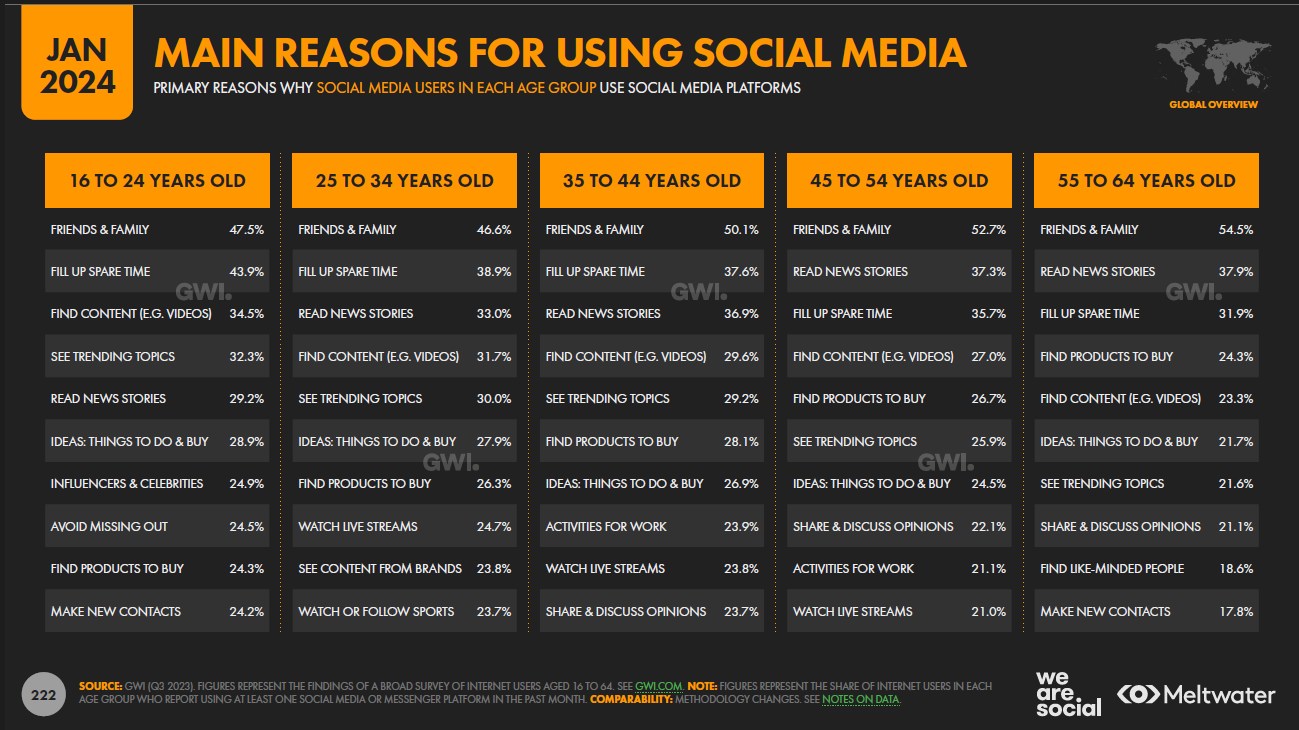 Empathisers
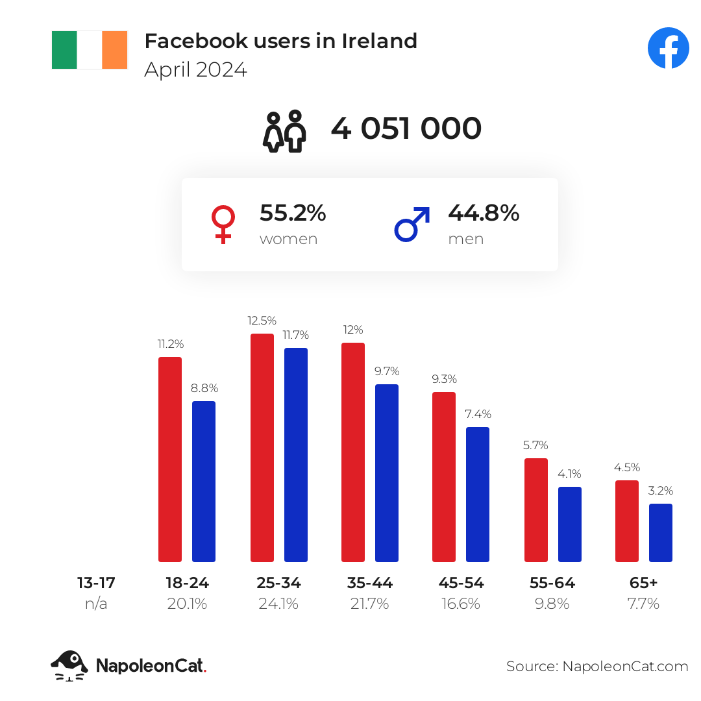 Facebook:
4,051,000 FB users in Ireland in April 2024 = 79.4% of entire population.
Majority (55.2%) are women.
People aged 25-34 make up the largest user-group.
Empathisers
[Speaker Notes: https://napoleoncat.com/stats/facebook-users-in-ireland/2024/04/]
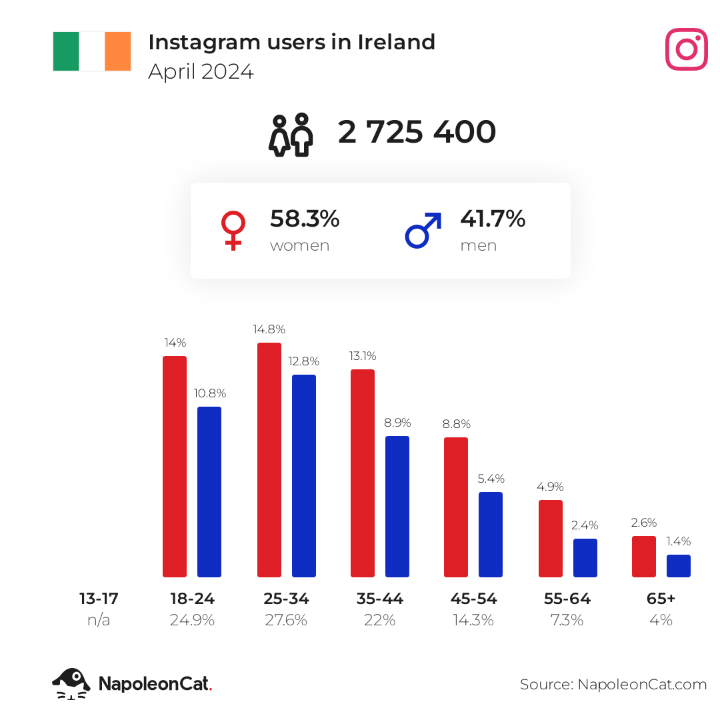 Instagram:
2,725,400 users in Ireland in April 2024 = 53.4% of entire population.
Majority (58.3%) are women.
People aged 25-34 make up the largest user-group.
Visually-led platform, shift toward video BUT still impact in static images/graphics.
Shift in content – more news, more political engagement.
Empathisers
[Speaker Notes: https://napoleoncat.com/stats/instagram-users-in-ireland/2024/04/]
TikTok
Video-led platform. 
2.1 million users in Ireland. Fastest-growing platform.
56% female / 44% male. 
Assumption of younger audience, but TikTok reports that 1/3 of users are aged 35+.
LinkedIn
2.7 million users (53% of total population).
25-34 age-group most prominent.
46% female; 54% male.
Traditionally thought of as B2B. 
‘Quality’ over ‘quantity’ content. 
Big increases in conversations and content creation since 2020.
Content with images – 2x engagement.
Content with polls / document / image / video – up to 1.6x reach.
So, for an Alice client aiming to reach the ‘Empathiser’ demographic, what would we recommend?
Likely Tactics
Media relations – with pitches focused on TV news, current affairs / lifestyle / features shows (e.g. ‘Ireland AM’ or Ray D’Arcy on RTÉ Radio 1); special interest outlets (e.g. parenting sites, such as MummyPages.ie, or podcasts, e.g. ‘Catch-up with Louise McSharry’, ‘The Good Glow’ with Georgie Crawford, or Aldi’s ‘Mamia & Me’ podcast with Jen Hogan); lifestyle magazines or newspaper supplements (e.g. Saturday Irish Times Magazine). 
Bespoke local media relations campaign(s), where relevant. 
Good-quality photography, video content and case studies. 
Facebook and Instagram for both organic and paid content.
Potential use of LinkedIn, Twitter and TikTok, depending on campaign objectives and client circumstances. 
Influencer engagement, e.g. Aoibhinn Garrihy, Caroline Foran, Síle Seoige. 
OOH advertising / niche events.
[Speaker Notes: TikTok use may depend on whether organisation is free to use it (public-sector organisations are not). LinkedIn could depend on whether there’s a workplace focus. 
Síle Seoige’s podcast is popular also.]
Likely Tone
Positive and upbeat.
[Speaker Notes: Avoid negative demands; people respond better to positive slogans.]
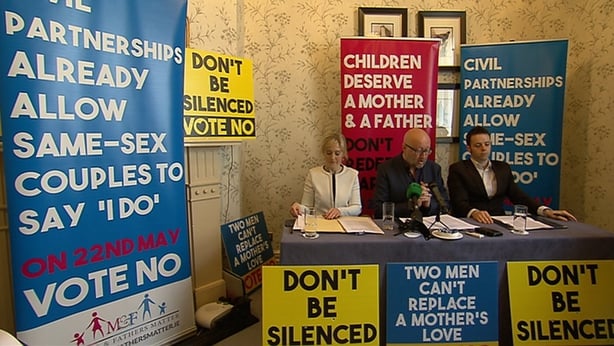 [Speaker Notes: Image credit: https://www.rte.ie/news/2015/0513/700748-kenny-marriage/]
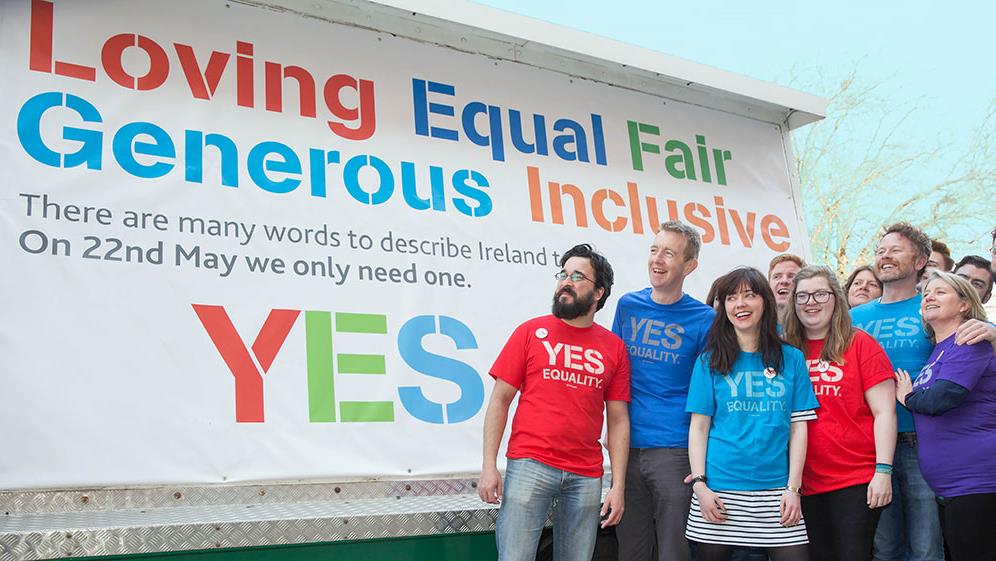 Likely Tone
Positive and upbeat.
Evoking empathy, rather than sympathy.
[Speaker Notes: Sympathy = othering. Throw people’s humanity in your target audience’s face. Start with what unites them, what makes them human, rather than what differentiates them. E.g. Rather than starting with “I’m a climate activist”, start with “All my life, I’ve loved the outdoors”… 

Images of refugees in detention camps vs. story of a refugee who wants to come here to do good…]
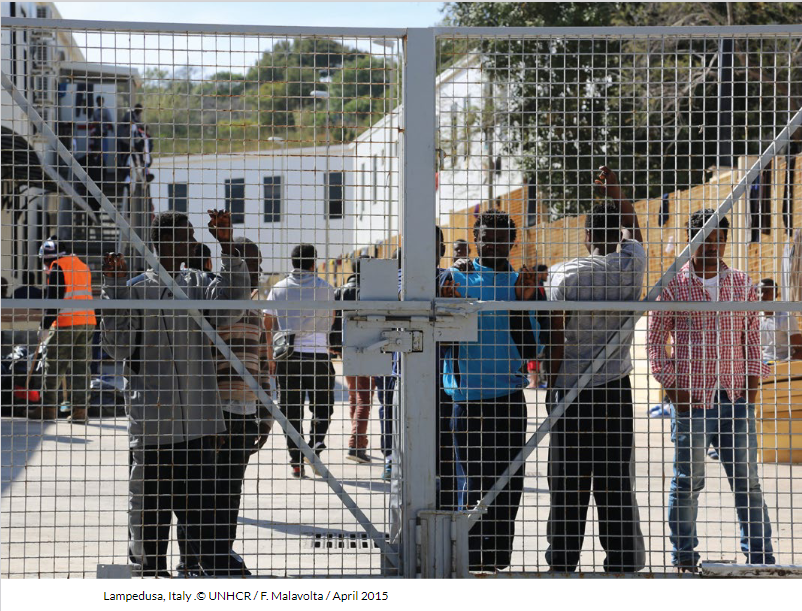 [Speaker Notes: Image taken from a ‘Beyond Detention’ report by the UNHCR. 
Most people don’t live like this, so don’t empathise]
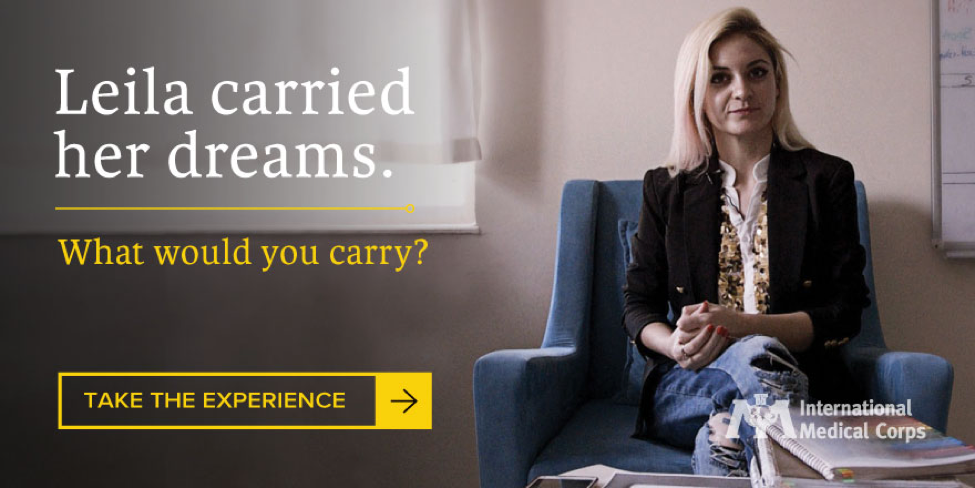 [Speaker Notes: People would find it much easier to empathise with this… 

International Medical Corps, established in 1984, is a global, humanitarian, nonprofit organization dedicated to saving lives through health care training and relief. In order to spread awareness about the Syrian refugee crisis, International Medical Corps went one step further by using visual storytelling to provide a voice for refugees. “The Things We Carry” campaign, launched in March 2017 by International Medical Corps and the Conrad N. Hilton Foundation is an effort to keep public attention on the ongoing crisis in Syria.]
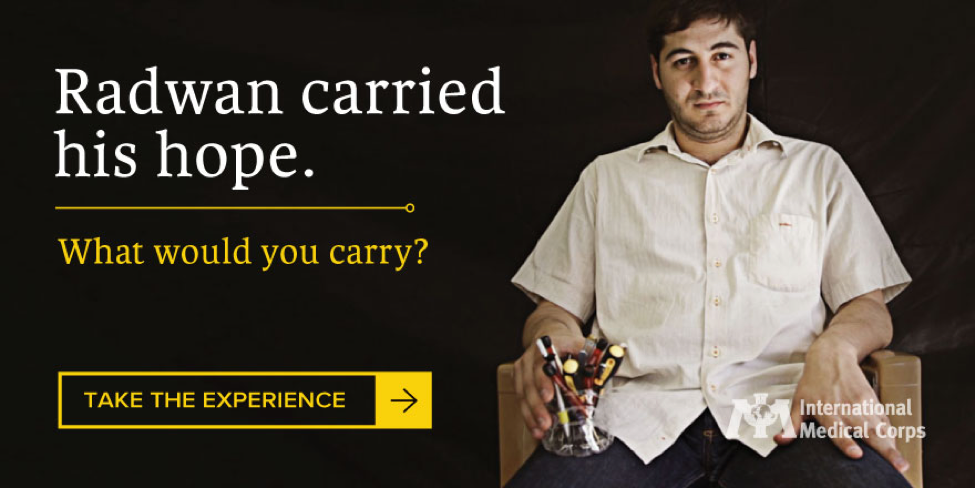 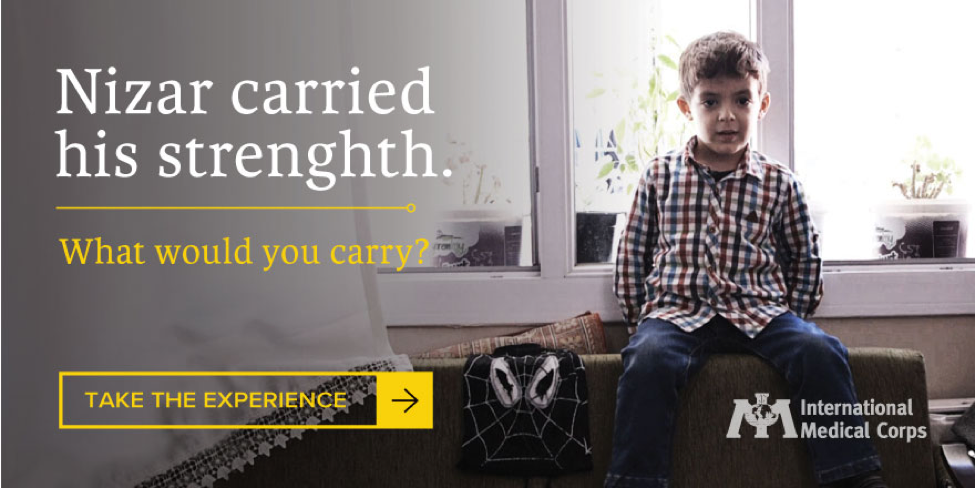 Likely Tone
Positive and upbeat.
Evoking empathy, rather than sympathy.
Jargon-free. Focused on outcomes, not policy (e.g. “having clean, safe air to breath and water to drink” vs. “mitigating climate change”). 
Repetitive (say few things and say them often).
[Speaker Notes: People rate familiar ideas as more favourable, more convincing, and more positive.]
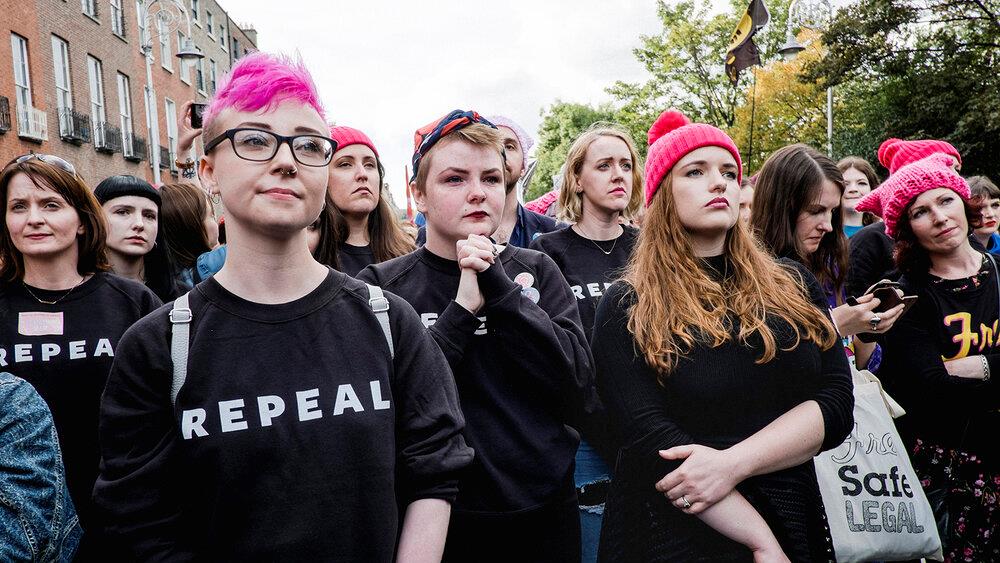 [Speaker Notes: Omnipresence of Repeal sweatshirts. Simple message being repeated everywhere.]
Can we get creative in reaching the ‘Empathiser’ audience?
[Speaker Notes: 45 min for this session – 10 min to describe previous campaigns; 20 min for their brainstorm; 15 min for reporting back on creative ideas.]
The reach of a tactic should not always be the determining factor. Can you do smaller, more intensive activities – that might have lower reach but much higher impact? 
Can you – very literally – meet the Empathisers where they are? In playgrounds, supermarkets, community spaces, exercise classes…? 
Can you move beyond standard PR outputs to develop more creative and bespoke ways of engaging this audience?